Index Insurance Implementation
Public/Private Partnerships – Kenya Experience
Region Covered by KLIP
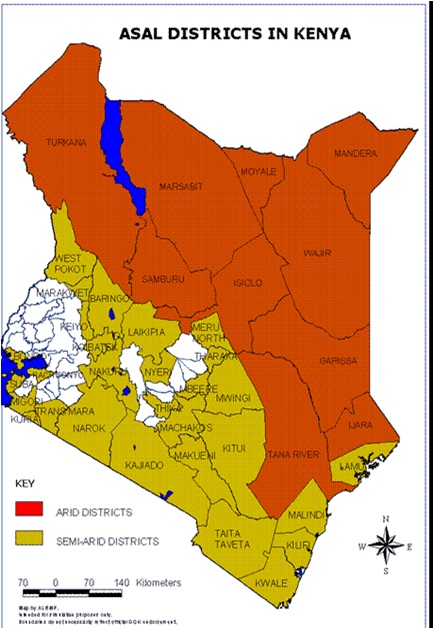 Focus Problem Identification
Why Focus on Drought?
Total Potential Payout Overtime
Updated to December 2017
Asset (Animals) Covered
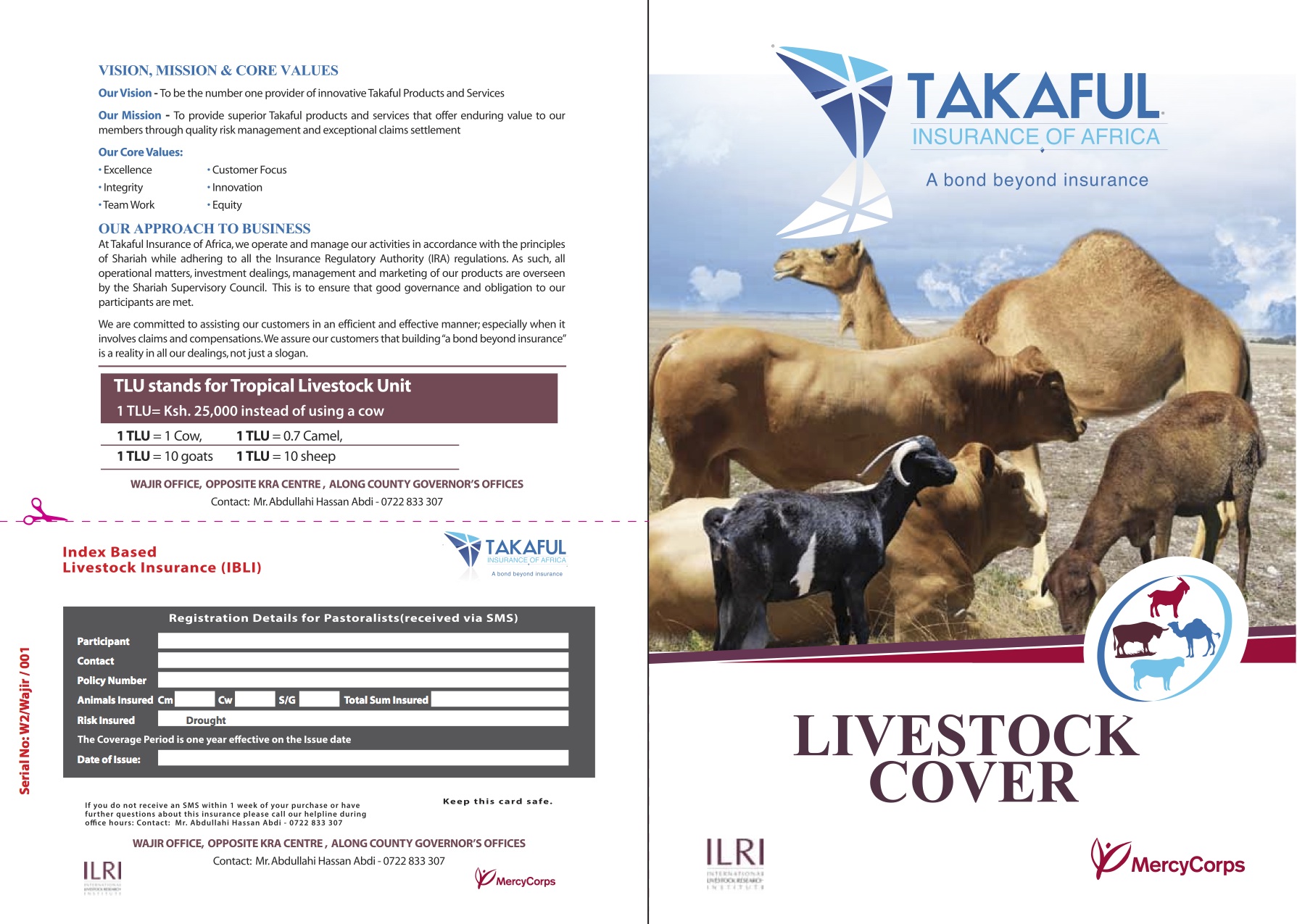 Contract: Forage Scarcity
A Shared Risk Approach
Managing Drought Risk
KLIP Cumulative Premium vs Payout
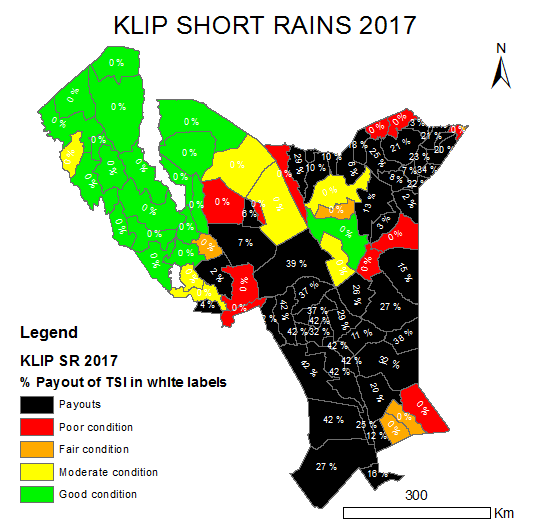 Shared Risk Approach
SR2017 Combined KLIP/Voluntary Payout
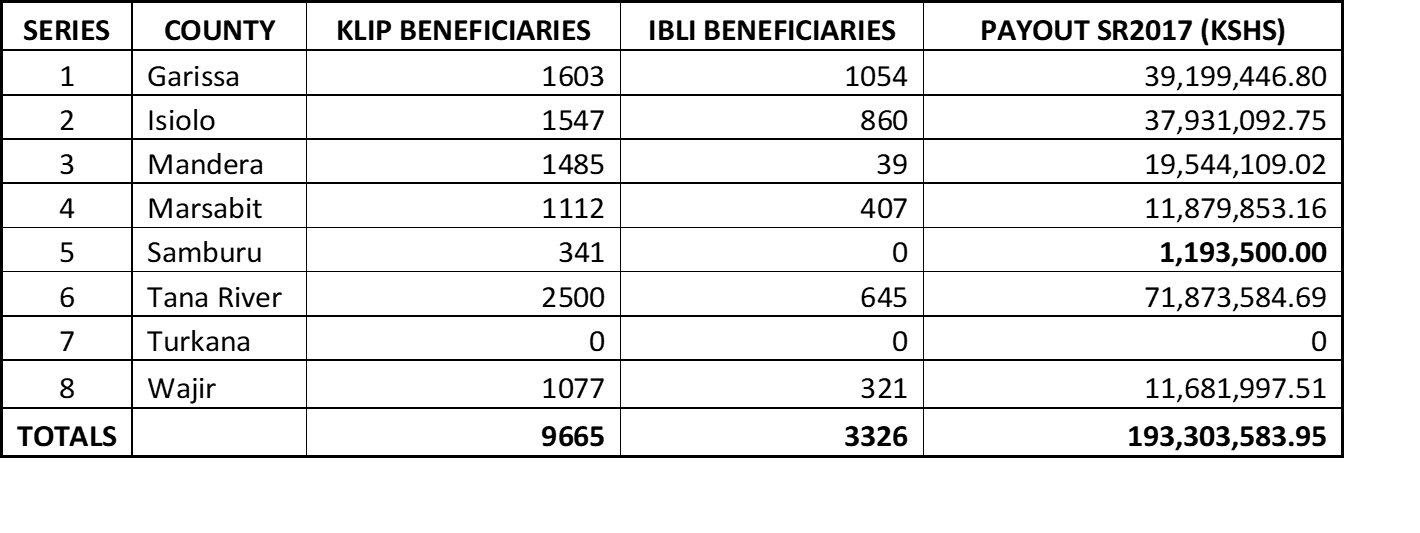 Desirable Premium Contribution Model
Channel Distribution Model
Index Channel Experience
Community Based Agency Model
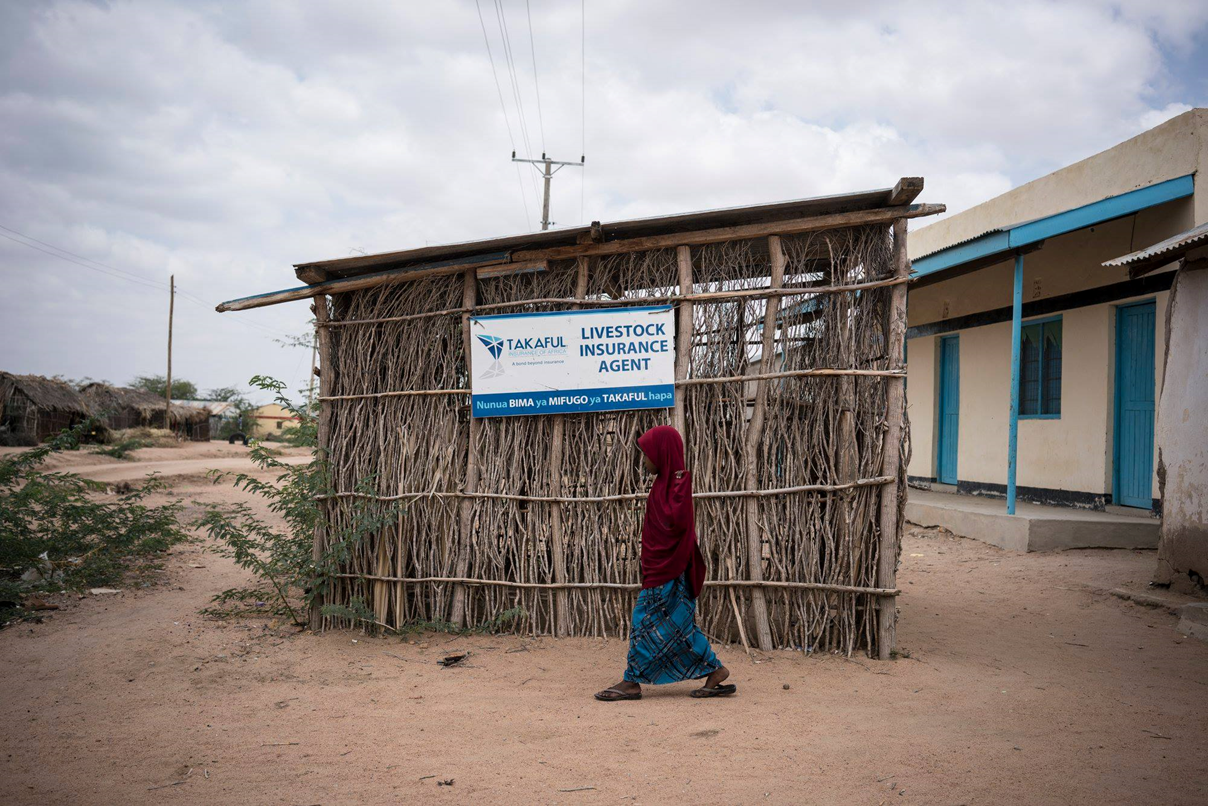 Community Based Agency Model
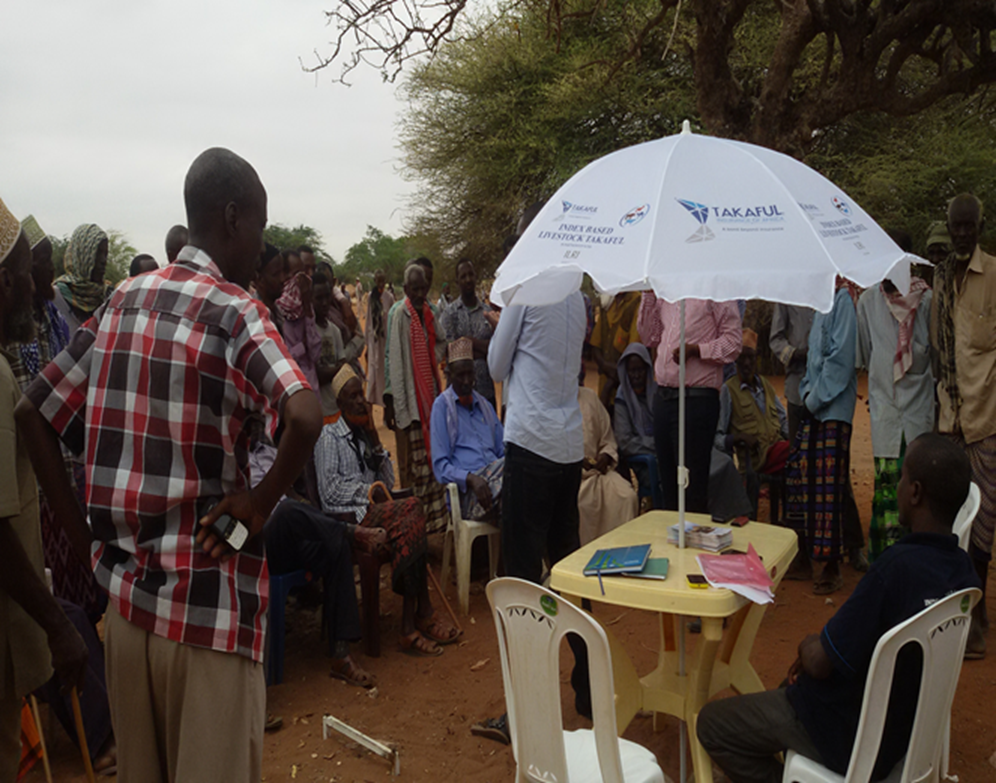 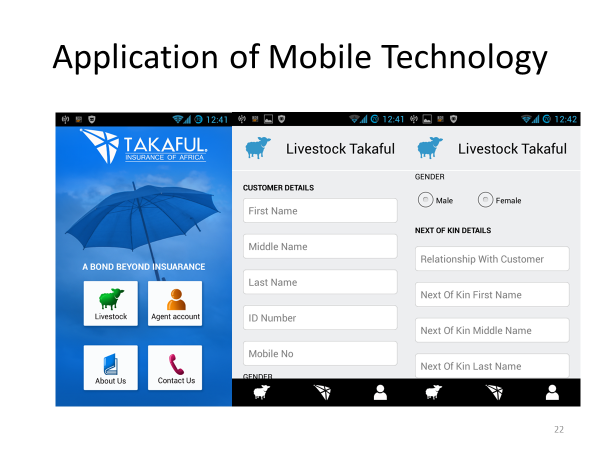 Collaboration with Stakeholders
Community Elders/Opinion Leaders
Religious Leaders
County and Local Chiefs
Members of County Assembly
Members of Parliament
County Livestock Department
Sub-County & Ward Administrators
Livestock Extension Officers
Local Community Media Houses
Partnership in Product Design
Reliability of Data (Product)
Reachability (Presence)
Acceptability (Community)
Affordability (Price)
Difficulty of Achieving Critical Mass (Volume)
Inclusive Nature of Claims Trigger
Need for Geographic Diversity
Partnership in Public Education
Joint Investment in Public Education
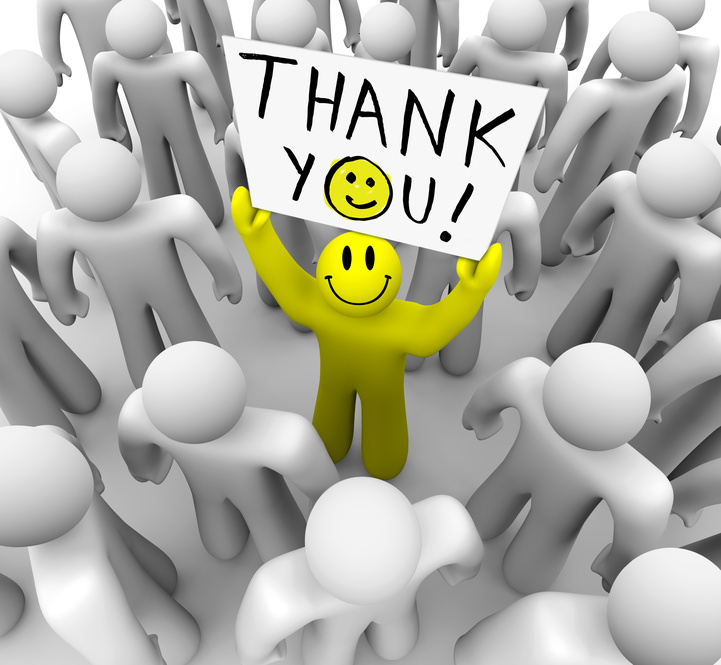 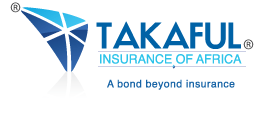